ANNOUNCEMENTS
Quiz 1   THURSDAY FEB 8

	Covers Class 1 through Class 7
	Administered at start of class
	15 Questions + 2 Extra Credit Questions
	All questions multiple choice
	Questions similar in format to review questions
	25 min. to complete
	Feb. 8 lecture will be shortened accordingly
Studying Tips for Quizzes and Tests
Start early—this weekend.  Class covers a lot of material.

Use Power Points
If not on Power Points, not on the test
Do not rely only on Power Points—use readings 
Read Power Points as “stories”.  What are main points?
	What are main themes, and what points support them?

Use the Review Questions as guides to test questions.
Review Question 1
Which of the following challenges the Cartesian model of pain?

___  The specificity model of pain
___  The pattern model of pain
___  The role of A-Delta pain fibers
___  The role of C pain fibers
___  World War II wounded soldiers’ response to pain
X
Review Question 2
By using a mirror box, Ramachandran was able to do what for people with phantom limbs?

___  Distract them from the trauma of losing a limb
___  Relieve them from the pain in their phantom limb
___  Provide a way for others to empathize with them
___  Help them develop new skills 
___  None of the above
X
Class 6: Pain II
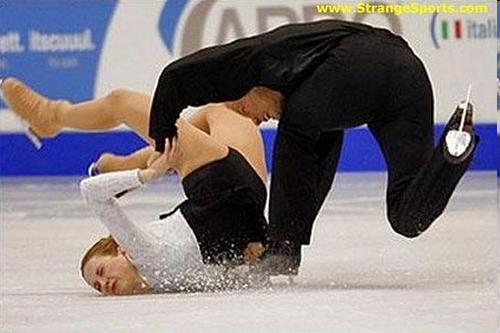 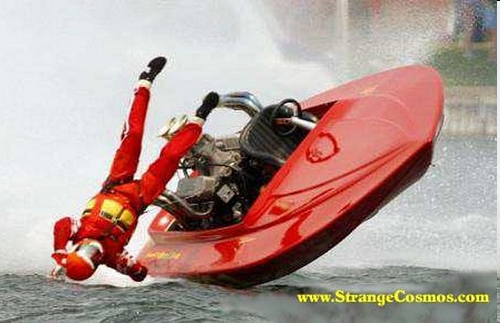 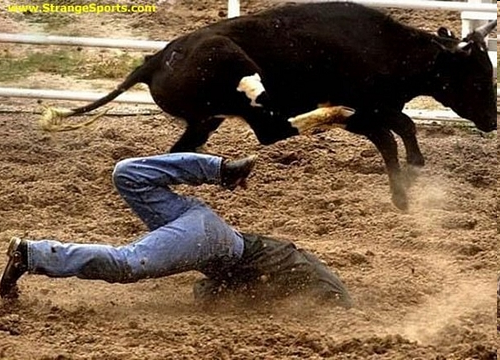 Neuromodule Model
Memories of previous injuries
Emotions
OWW!!
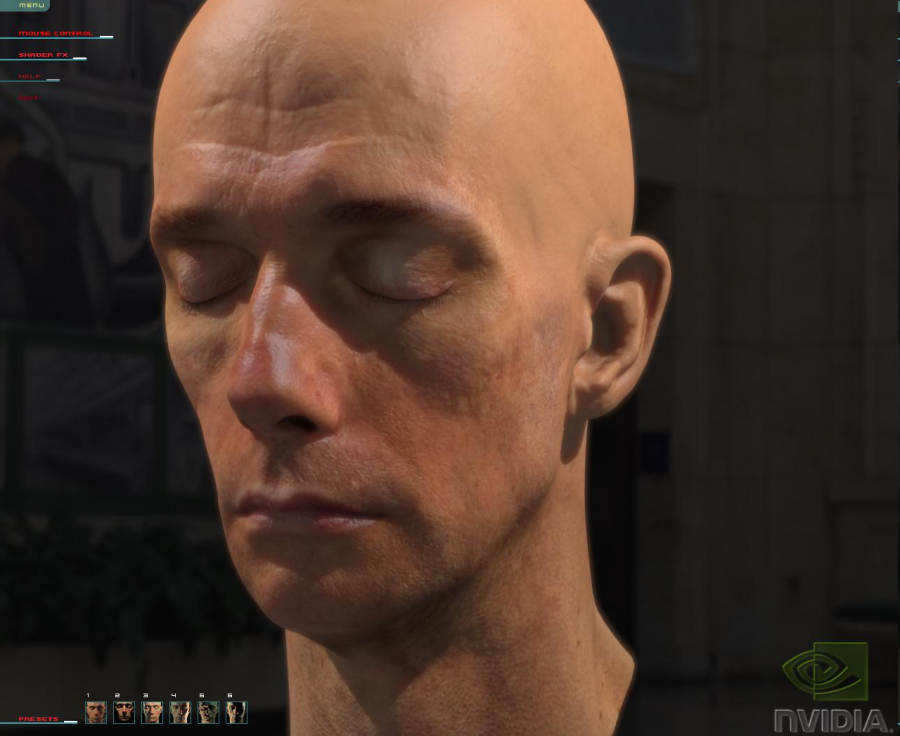 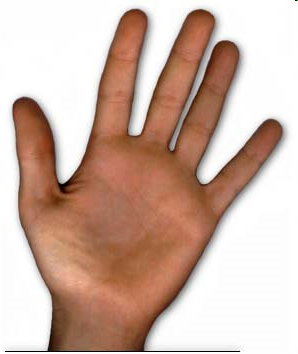 Injury to Periphery
Neuromodule Model
Memories of previous injuries
Emotions
OWW!!
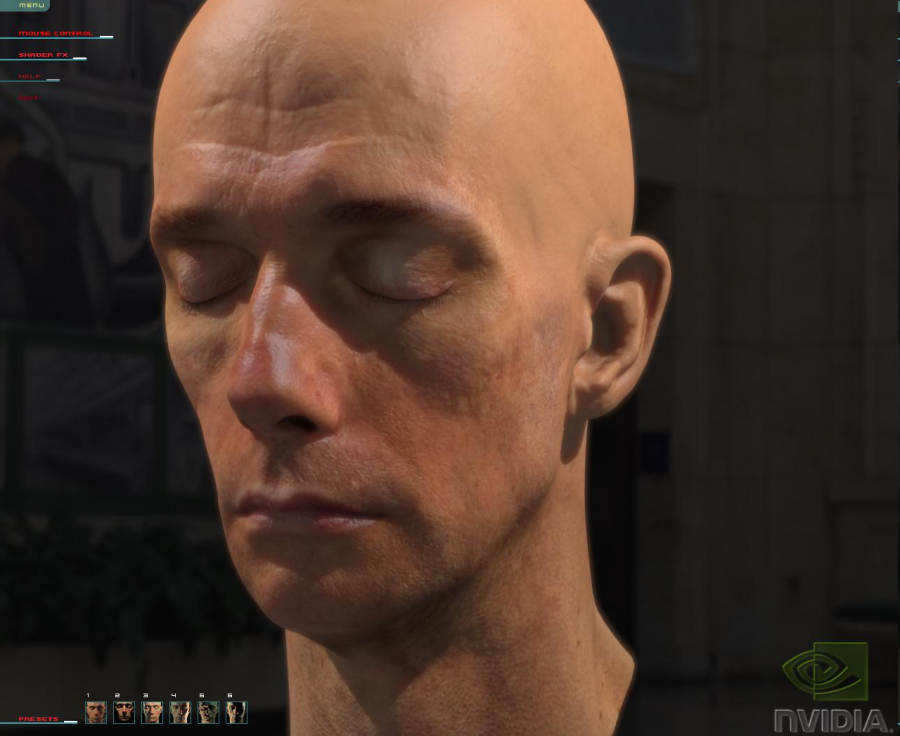 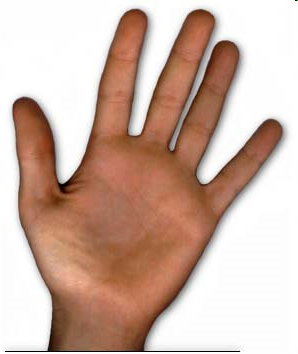 Injury to Periphery
Neuromodule Approach to Pain
Fred. Lenz:  Locates brain cells  panic attacks.

Smell and memory

Emotions launched via peripheral activity:                                                              Bite that pencil!

Neuromodules may explain "pain epidemics” e.g., carpal-tunnel epidemic

Neuromodule confirmed by new pain killers that reduce brain excitability.
	
	Anti-epileptic drugs
	Sea snail venom
	ABT-594—from frogs. 							200X more powerful than morphine.

Take home point:  Pain is "all in the head"
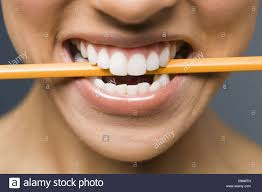 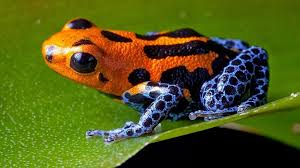 Poison Dart Frog
Musings on Responses to Others’ Pain
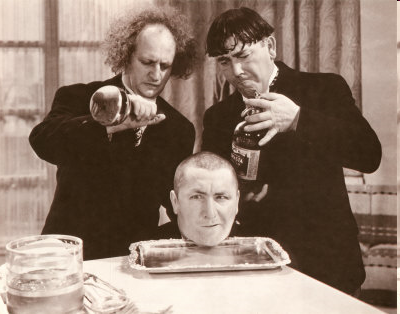 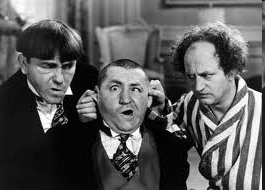 Why is others’ pain funny?
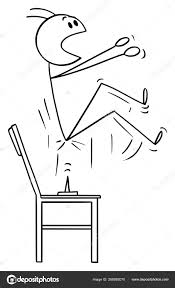 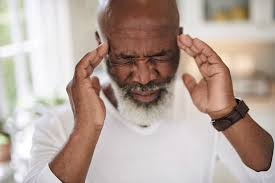 Acute Pain vs. 
Chronic Pain
Types of Chronic Pain
a.  Benign pain
	1.   Lasts for at least 6 mos.		
	2.   Non-responsive to treatment
	3.   Example:  lower back pain

b.  Recurrent acute pain
	1.  Repeated episodes of sharp, acute pain,                                    	      with pain free periods in between.
	2.  Last for at least 6 mos.
	3.  Example:  Migraine headaches.

c.  Chronic progressive pain
	1.  Duration: at least 6 mos.
	2.  Increases in severity over time
	3.  Example:  Cancer, degenerate diseases
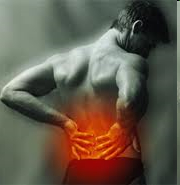 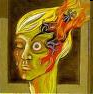 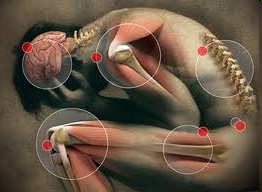 Life Meaning of Chronic Pain
You are in car accident, suffer chronic back pain that severely reduces your freedom of movement. What areas of your life would be affected?
Emotional toll:  Depression
Work / Independence
Social / interpersonal implications
Leisure activities
Income / Standard of Living
Declined ability to deal with other life stresses
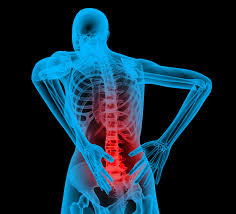 Psycho-social Complications of Chronic Pain
1.  Counterproductive coping
	a.  Isolation	
	b.  Negative beliefs

2.   Social Support:  
	a.  Hazards of no support
	b.  Hazards of positive support

Negative stereotypes

Medical complications and risks

5.   Double binds (1-4, above)
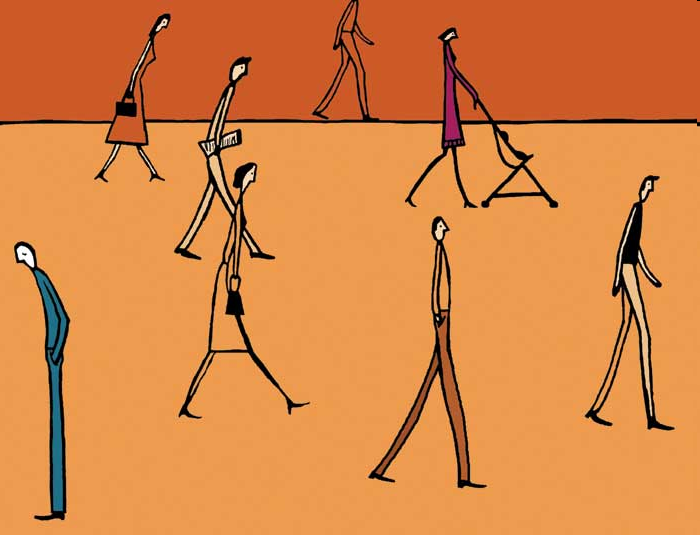 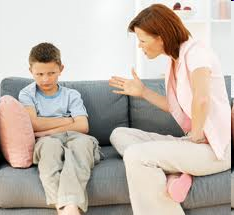 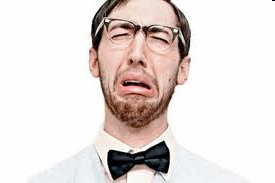 Pain Prone Personality
Are some personalities more prone to experiencing, reporting pain?
MMPI = Minnesota Multiphasic Personality Inventory
a. Acute pain pats: 	Hypochondriasis – overly attend to body                    			Hysteria – extreme emotionality/exaggerate symps.
b. Chronic pain pats:	Neurotic triad: Hypcondriasis + hysteria + depression
Secondary gain:  What are social benefits of pain?
Attention, special identity
“Functional type”:  neurotic triad + schizo / psychopathology / paranoia
Danger of “Pain Prone Personality” concept?
1.  Negative stereotypes		    2.  Causal direction
Early Trauma and Increased Pain Sensitivity
1.  Infant rats have paw injected with irritant, or not.

2.  Mature rats exposed to hot surface:
	* To injured paw
	* To uninjured paw
	* "Control" rats

3.  Injured rats respond quicker, but only for hurt paw

4.  Injured rats have more pain-nerve endings

5.  Implications for humans:
	*  Surgery w/o anesthesia
	*  Treatment of premature infants
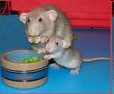 Pain and Depression
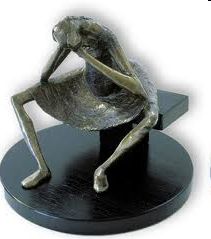 Wrong model:	

Pain  Depression          --- What’s missing?

Correct model:
Pain  ↓ activity  ↓ mastery  ↓ control   Depression
“MECHANICAL” PAIN REDUCTION TECHNIQUES
Drugs:

Topical, short acting
Opiates
Local anesthetic
General anesthetic

Surgery
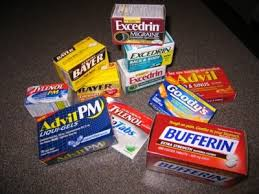 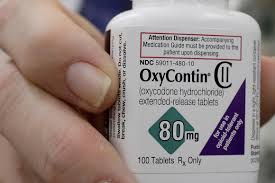 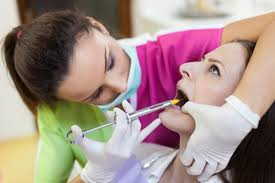 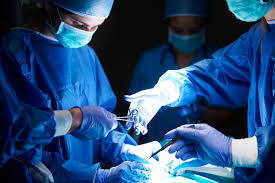 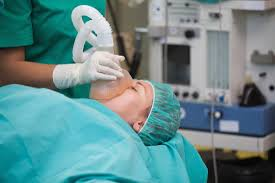 “MECHANICAL” PAIN REDUCTION TECHNIQUES: Counter-irritation
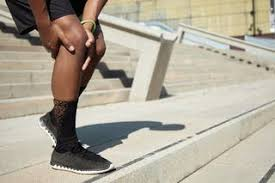 Counter-irritation stim. Dorsal horn cells  inhibit pain-transit cells.
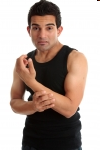 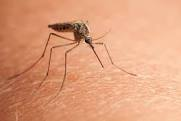 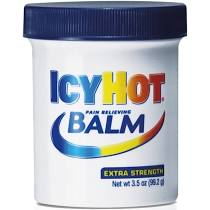 “PSYCHOSOCIAL” PAIN REDUCTION TECHNIQUES
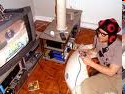 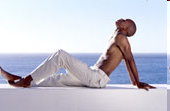 Biofeedback
Relaxation
Hypnosis
Acupuncture
Distraction
Guided Imagery
Cognitive Reframing
Pain Management Programs
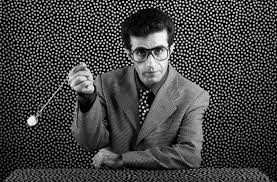 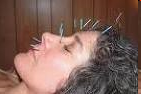 Treating Spinal Stenosis with Efficacy
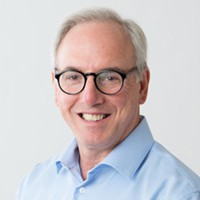 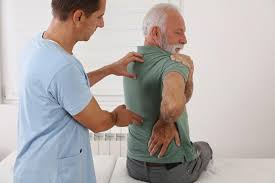 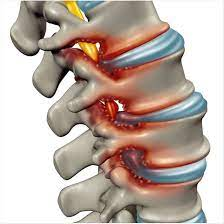 Degenerative, painful, limits mobility, activity
Carlo Ammendolia
Treating Spinal Stenosis with Efficacy
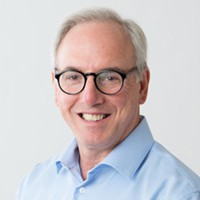 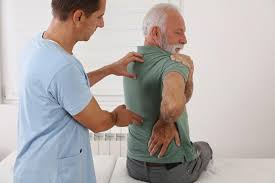 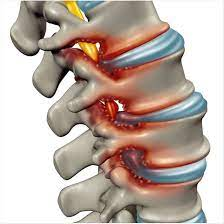 Carlo Ammendolia
Method:  Exercises + Coaching + reframing

Outcomes:  	Pain lessened—somewhat
		Depression and defeat lessened
		Mobility—increased.

Take home Points:   Separating pain from goals, efficacy.
			 Role of social support, encouragement
Summary Benefits of Psychosocial Approaches
Change meaning of experience
Provides skill set, reduces helplessness
Gives patients an active role in pain management
Success with techniques increases self-efficacy
Changes ways of thinking
Pain Relief Through Virtual Reality
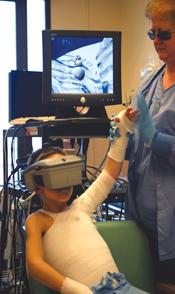 Severe burns one of most painful conditions to treat: cleaning, re-bandaging excruciating.
Pennebaker symptom research suggests that distraction should do what to pain?
Reduce it.
Why?
Competition of cues.
SnowWorld: Virtual Reality program designed for pain relief.
Patients enter SnowWorld during procedures
Shoot snowballs at snowmen, penguins
Report pain reductions 30%-50%
Note SnowWorld colors.  Why?
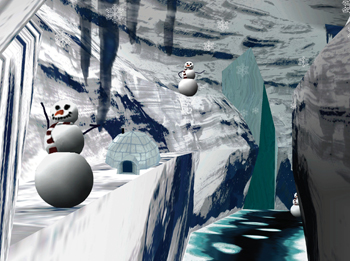 Why Do We Engage in Group Pain?
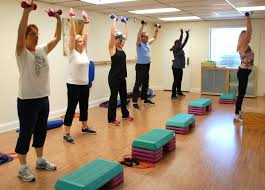 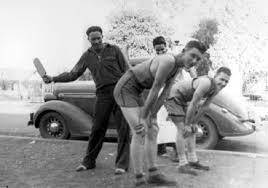 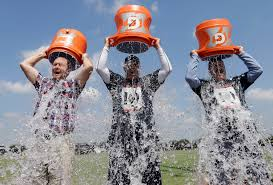 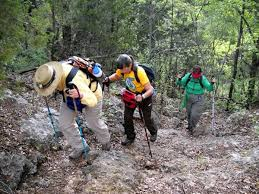 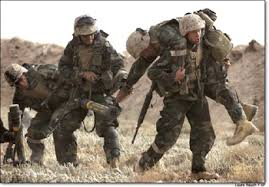 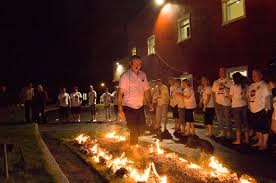 Pain and Bonding Study
Bastian, Jetten, Ferris, 2014
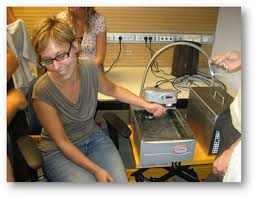 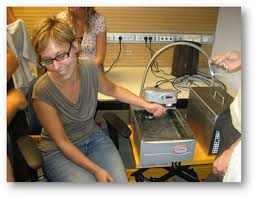 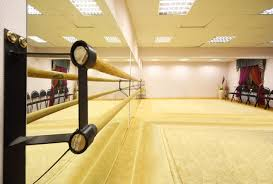 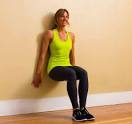 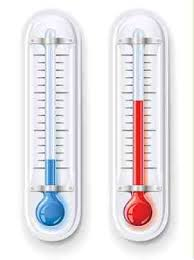 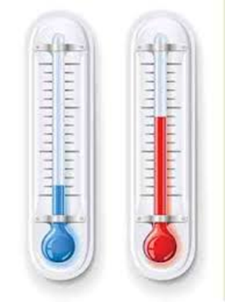 Pain Group
Non-Pain Group
I feel part of this group
I feel loyalty to this group
Pain and Bonding Studies:  Closeness to Other Subjects Bastian, Jetten, Ferris, 2014
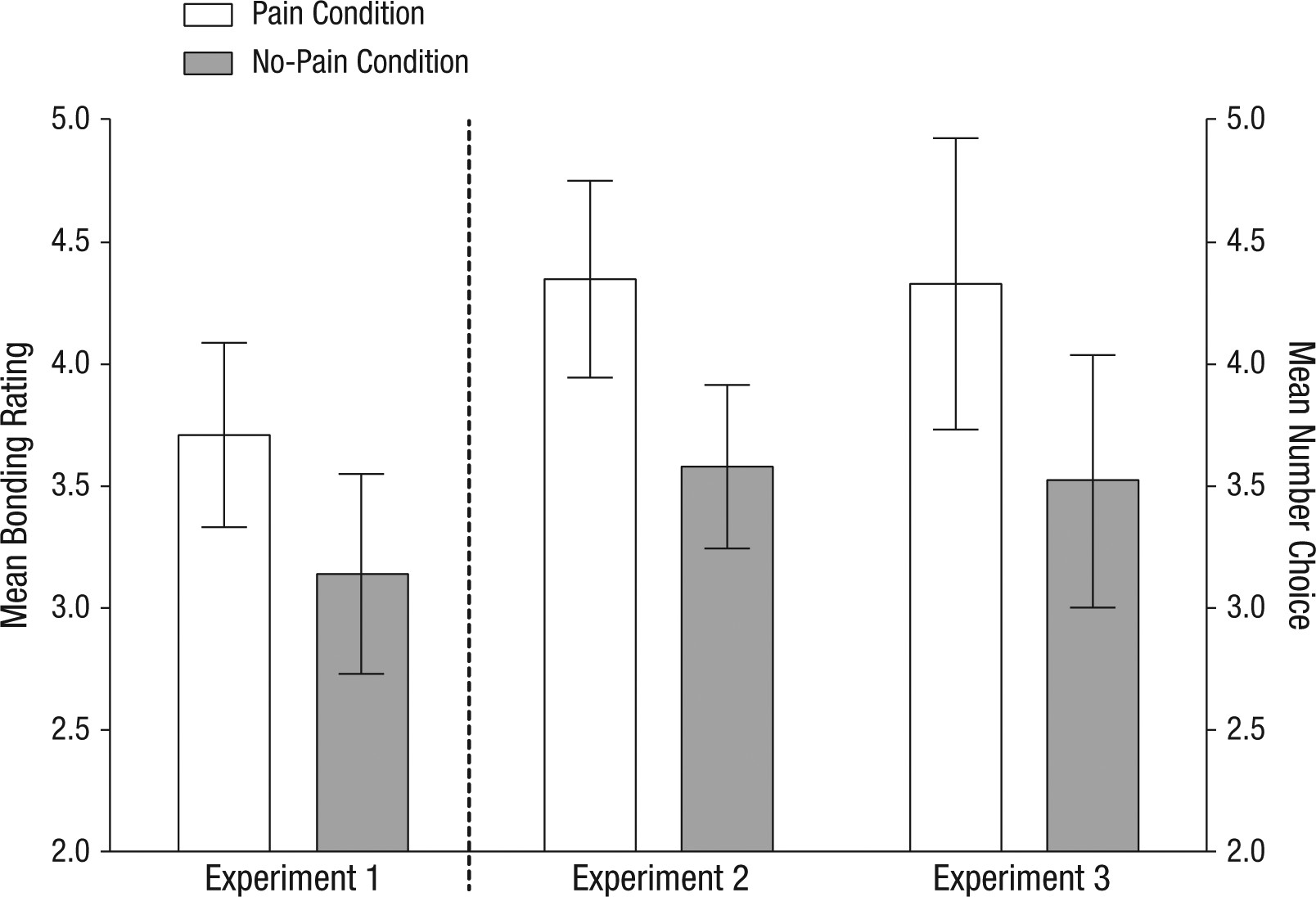 Pain and Bonding Studies:  Cooperation and Generosity Bastian, Jetten, Ferris, 2014
Cooperation Task: Choose outcome that only benefits you (low score) vs outcome that benefits group (high score).
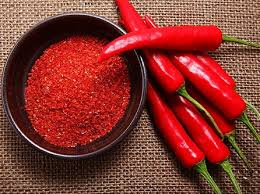 Pain Group
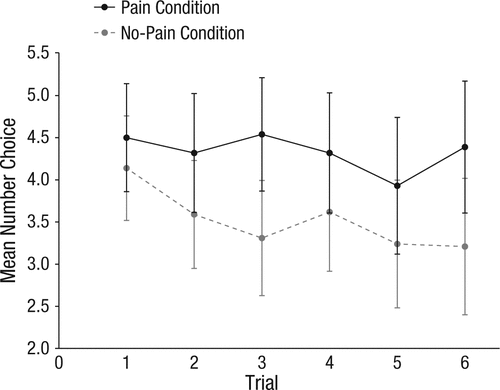 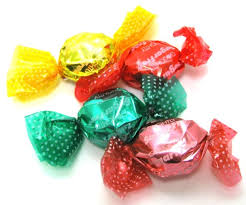 Non-Pain Group
Higher number = more cooperation
Why Would Pain Improve 
Group Cohesion?
Misattribution Hypothesis
Pain  endorphins (endogenous opioids)
Endorphins  elevate or depress mood?
Positive mood applied to others  increased liking
Empathy Hypothesis
Personal Pain  increased empathy
Empathy  helping
Attunement Hypothesis (reverse empathy)
Personal Pain  isolation, do others understand my situation?
Shared pain  others understand me  liking, cooperation
PAIN MANAGEMENT AND                           BEHAVIORAL MENTAL HEALTH:                                                 POLICY APPROACH AND CAREER OPTION
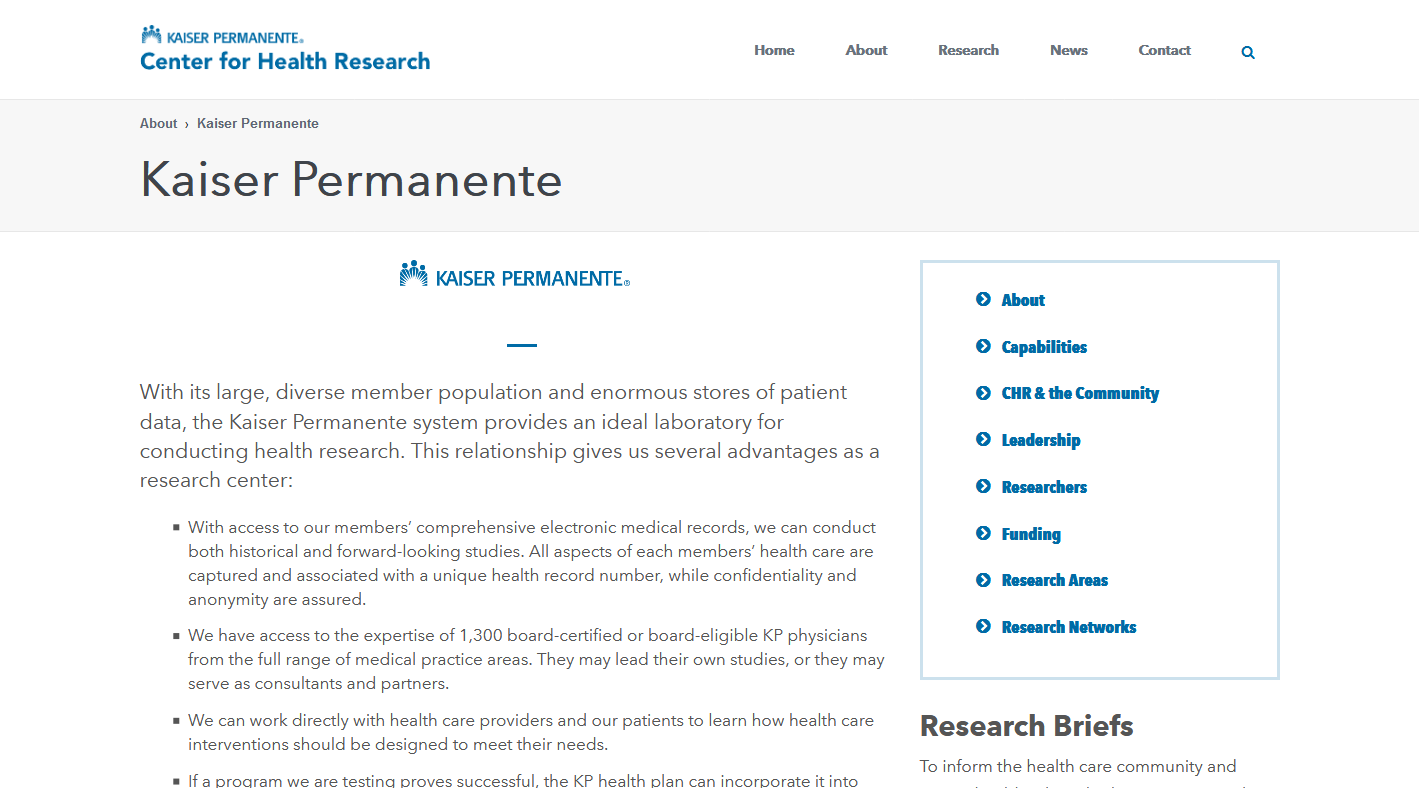